Thermal Management of Electronics using Fin Array Systems
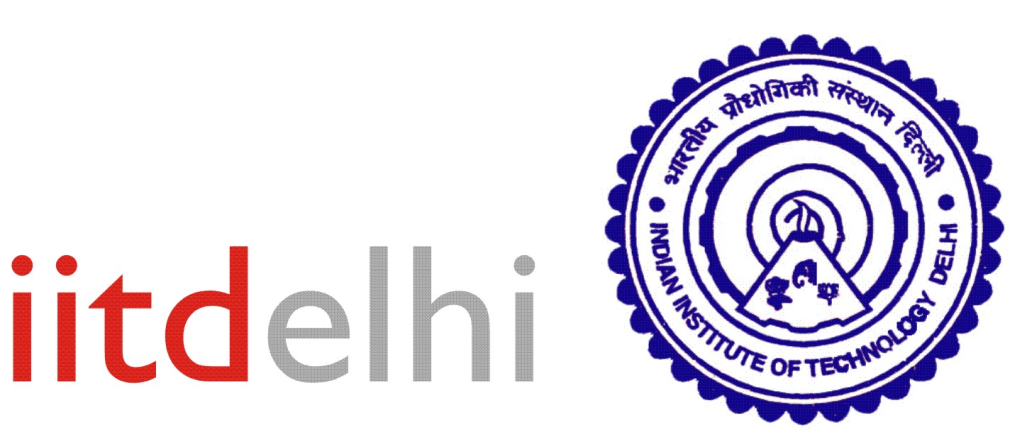 P M V Subbarao
Professor
Mechanical Engineering Department
Several Ants can kill A Powerful Cobra……
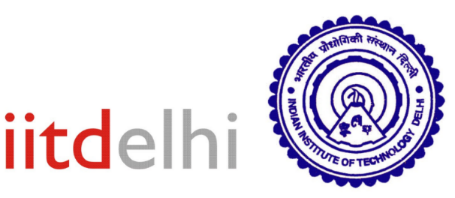 Heat Generation in A Processor is A Cobra
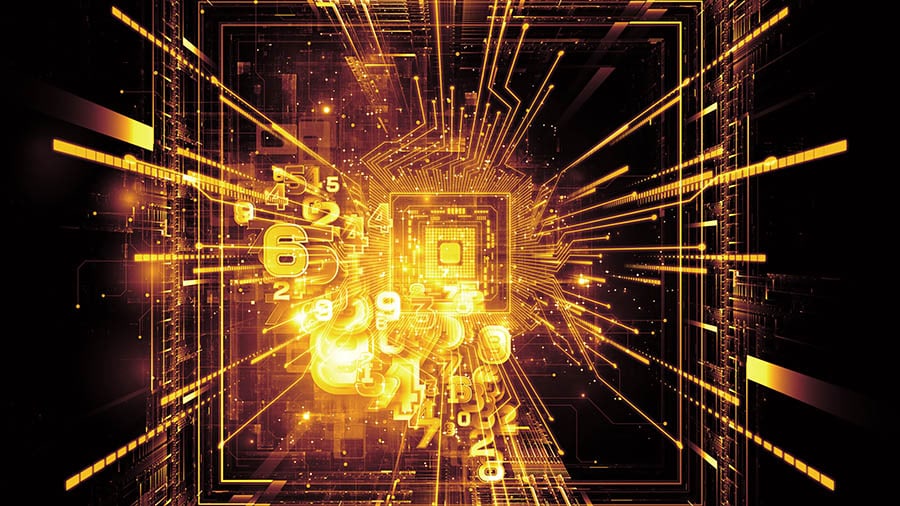 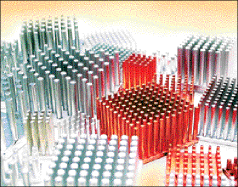 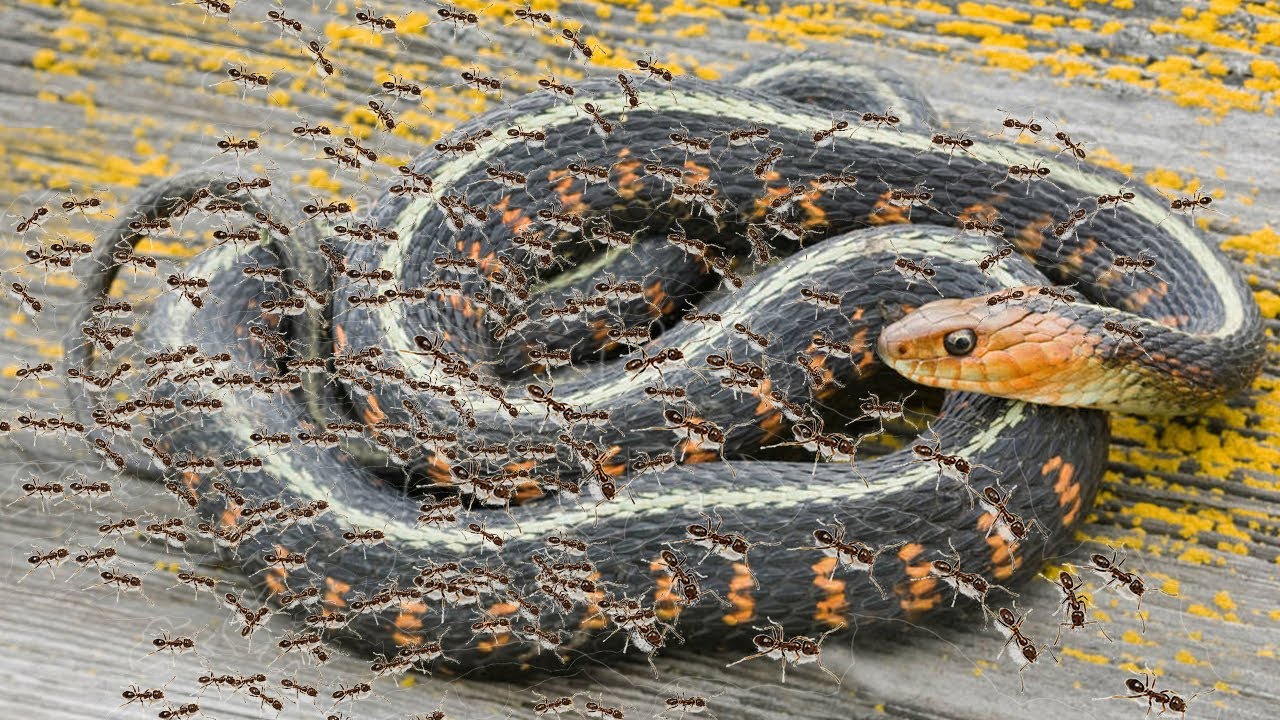 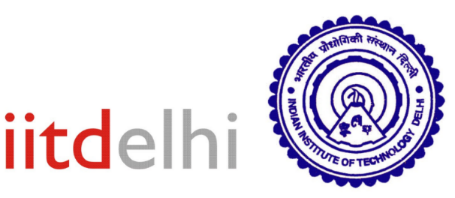 Comparison of Longitudinal Fin
To double the heat flow, you use two fins 
or make one fin eight times as large.
There is a virtue in using short stubby fins.
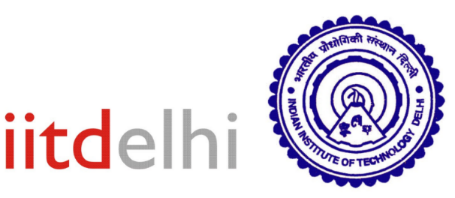 Fin Arrays  & Additional Thermal Resistance
Basics of Fin Arrays
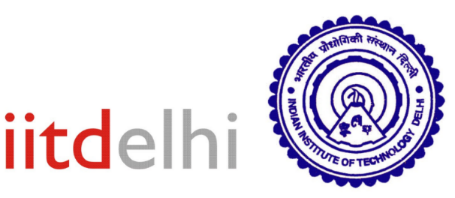 Natural Convection 
Plate-Fin Arrays 
Pins and Triangles 
Forced Convection Plate
Fin Heat Sinks 
analytical modeling and optimization 
numerical modeling 
Heat Sink Prototyping/manufacturing
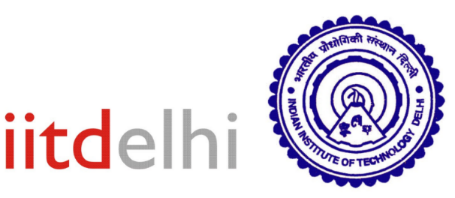 Cost of Heat Sinks
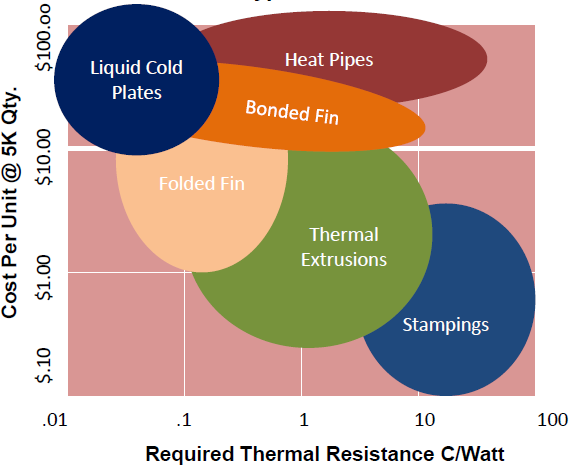 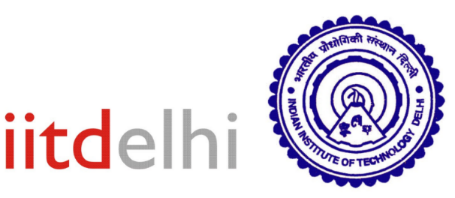 Prototyping of Heat Sinks
Thermal conductivity and cooling surface area must always be weighed against material and manufacturing costs. 
Most heat sinks are made from aluminum, because of its low thermal resistance, light weight, and low cost. 
Copper is also used for heat sinks; although lower in thermal resistance than aluminum, its cost and greater weight make it less desirable for many applications. 
Stamped heat sinks   made from a single sheet of metal, which is cut and bent to give the desired thermal properties. 
Extruded heat sinks are very cost effective and provide good thermal performance. 
Many basic shapes can be provided off-the-shelf. 
Heat Sink Castings provide a cost-effective solution for high-volume, stable applications.
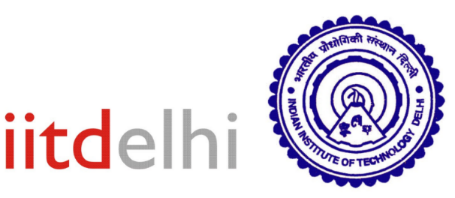 Prototyping of Heat Sinks
Bonded-fin heat sinks  are made by bonding fins, fabricated from sheet metal or through extrusion, to an extruded base.
This process increases the surface area over a similar extruded piece, reducing the thermal resistance by A 1/2to 2/3. 
Folded-fin Heat Sinks are bonded-fin assemblies with complex fin shapes. 
By folding the fins over themselves, these assemblies provide a large surface area in a confined space.
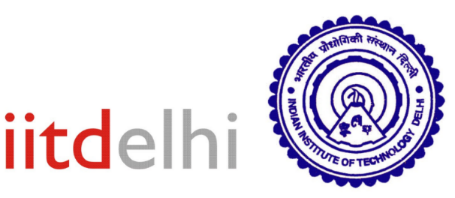 Heat Sinks: Special Terms and Definitions
Heat Load (W) = Amount of heat energy produced - Wattage. Usually defined as:
(voltage drop across device) x (current flowing through device)
Ambient Temperature (Tamb) Temperature of air immediately around Device to be cooled
Maximum Junction Temperature, (Tjmax), the maximum allowable temperature that the Device will see at its silicon junction
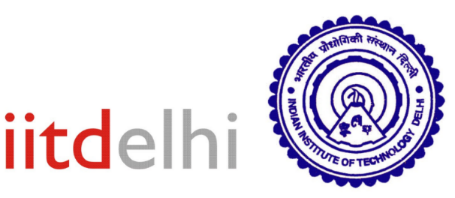 Division of Heat Sink Thermal Resistance
Thermal Resistance (RΘ) (*C/W) – (Sometimes written as Rth) 
The resistance that the Heat Energy meets as its flows from hot, (Device) to cold, (Ambient).
Junction to the case of the package (supplied by manufacturer). RΘcs 
Thermal Resistance of the Thermal Interface Material, (TIM), used between Device and Heat Sink, RΘim
RΘsa = Thermal Resistance of the Heat Sink to the Ambient (surrounding air).
Natural Convection  Cooled Fin Arrays (Heat Sinks)
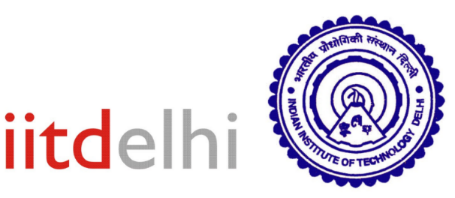 Effective natural-convection-cooled heat sinks are vital to the future of electronics cooling as the demand low energy in comparison to other cooling methods.
The industry standard for a natural-convection-cooled heat sink usually involves a vertically oriented base-plate with an evenly spaced rectangular plate fin array.
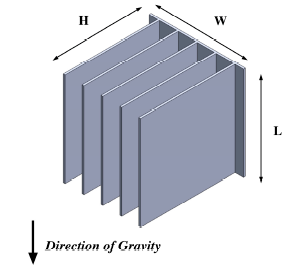 Fin Arrays – Thermal Resistance
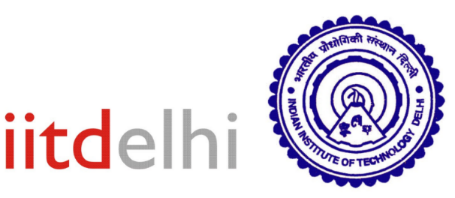 Processor manufacturer specifies maximum allowable module case temperature, Tcase, and the module power dissipation.
Manufacturer also spefies interfacing paste specification as the thermal resistance at the module-to-heat sink interface, Rint. 
The maximum allowable temperature at the heat sink attachment surface, Tbase, is given by
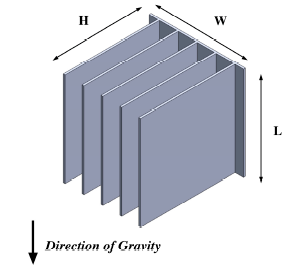 Tcase
Tbase
Temperature of A Hot Chip: Natural Convection
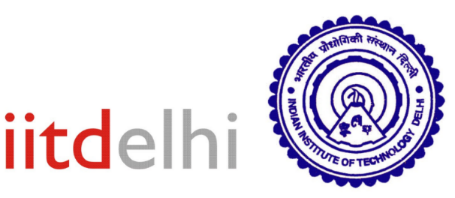 In Natural convection, the critical parameters include local ambient air temperature (T) and height of the plate.

The airflow duct cross-sectional area (Wduct, Hduct)  donnot play an important role if they are not disturbing the convection.
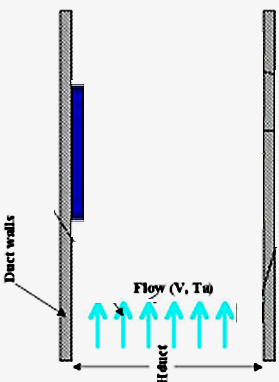 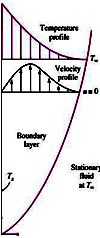 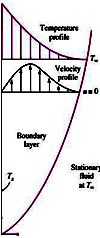 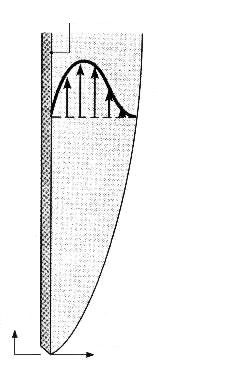 u(x,y)
g
x
y
u
v
Laminar Free Convection on Vertical Surface
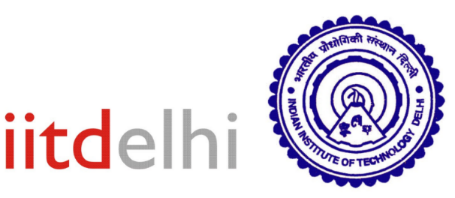 As y   :  u = 0,  T = T
As y  0  :  u = 0,  T = Ts

With little or no external driving flow, Re  0 and forced convection effects can be safely neglects
Empirical Correlations Natrual Convection
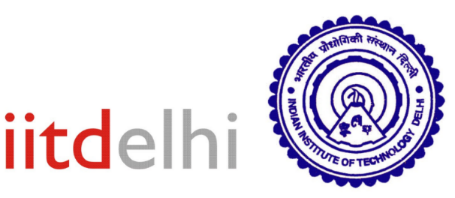 Typical correlations for heat transfer coefficient developed from experimental data are expressed as:
For   Turbulent
For   Laminar
Empirical Correlations Natrual Convection
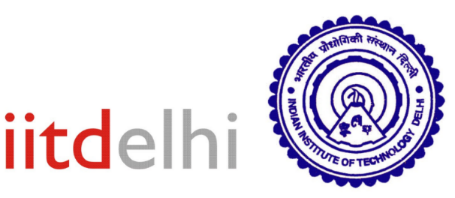 Alternative applicable to entire Rayleigh number range (for constant Ts)